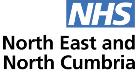 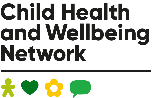 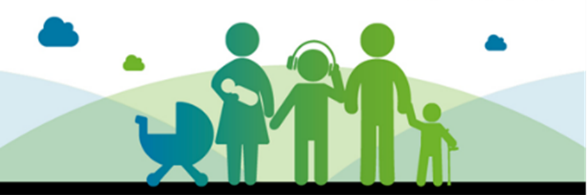 Healthier Together NENC Age < 1 yearsAlex BattersbyHealthier Together Clinical Lead
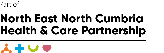 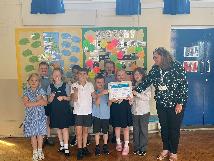 Network delivery and reach
Delivery Areas

- CYP Transformation programme, Integration and CEW pilots (NHSE)
- Asthma, Epilepsy, Transition and Diabetes focus & Mental Health Champions and
 Paediatric Early Warning (PEW)
- 2 Clinics for Excessive Weight pilots established
- Integration Centre 3-year pilot – supportive environment to test and learn

- Delivered the Tackling Inequalities in Children Programme (NHS Charities Together)
- Youth MH First Aid, Poverty Proofing, South Tees ARts (STAR), Digital Apprenticeship

- NENC specific CYP Core20PLUS5 Toolkit developed and launched (NHSE & H&F)
- Work with Healthier and Fairer delivering the national framework oversight
- Asylum seeking health work focus

- Developed a Sustainability Resource on Child Health
- Delivered an Interactive film on Mental Health and Young Parents
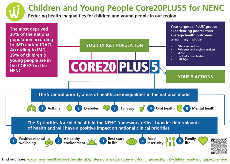 [Speaker Notes: Deliver the CYP Transformation & Integration programme (NHSE)
Asthma, Epilepsy, Transition and Diabetes focus
Mental Health Champions and Paediatric Early Warning (PEW)
2 CEW Clinic pilots established
13 schools accredited as Beat Asthma Friendly
Healthier Together - over 7,000 children registered
VCSE partnership model to embed initiatives into our most underserved communities – over 43 organisations involved (and 58 Education settings)
Asthma - Primary Care to Secondary Care and Secondary Care to Tertiary Care pathway downloaded 2918 times & L1 and L2 Elearning for Health Asthma Training accessed by 1261 people 
NENC specific CYP Core20 Toolkit developed and launched (NHSE H&F)
Work with Healthier and Fairer delivering the national framework oversight
Asylum seeking health work focus
Delivered the Tackling Inequalities in Children Programme (NHS Charities Together)
Over 500 trained in Youth MH First Aid
Over 1000 children been part of STAR initiative
Supported Poverty Proofing in 8 settings including dental and oral health
Delivered a Sustainability Resource on Child Health
Delivered an Interactive film on MH and Young Parents]
Outline
Common conditions/presentations in pre-school children

Red flags for common presentations

When to refer on

How the Healthier Together website and mobile app can support professionals and parents with this

Q and A
Breathing
Staying Healthy
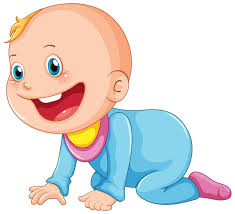 Feeding
Vomiting
Crying
Conditions
Acute
Bronchiolitis
Diarrhoea and Vomiting

Chronic
CMPA
GORD
The Unsettled Baby
Healthier Together Website and Mobile App
Valued by both professionals and families alike as a platform to share information consistently across the whole healthcare system
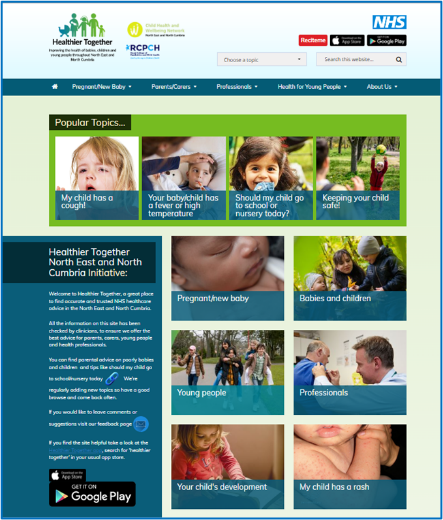 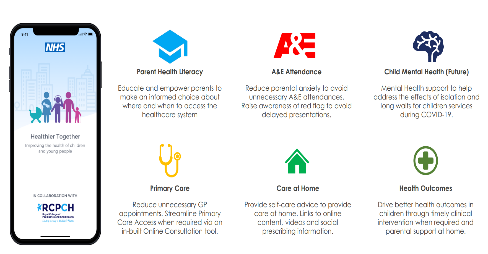 Traffic light system
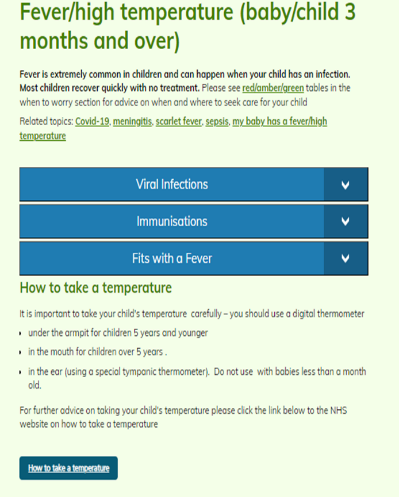 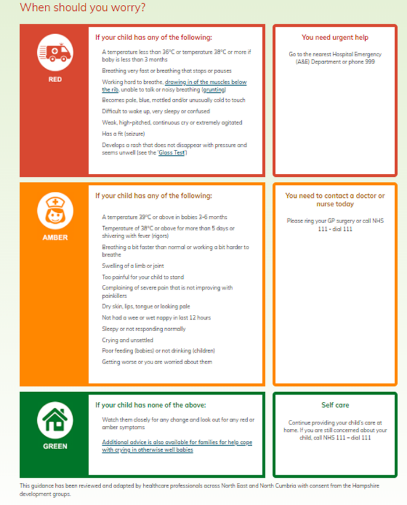 [Speaker Notes: Reassure/empower parents
Reduce unnecessary PED attendance and encourage prompt attendance of sick children]
Professional Resources
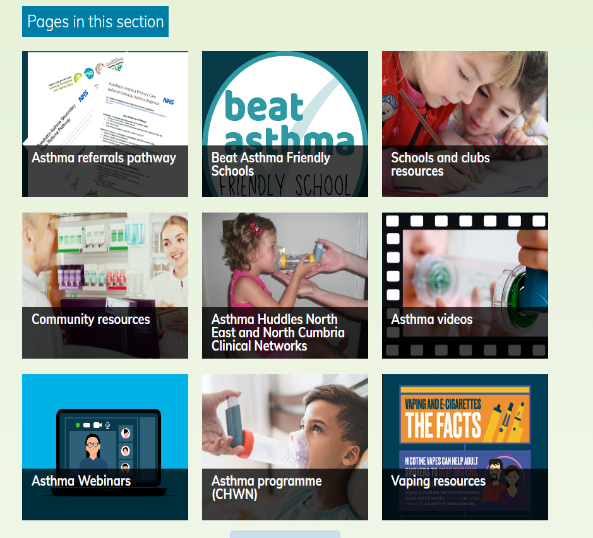 Professional resources 
Community resources 
Webinars
Referral Pathways
Case Study
3 days of runny nose and cough 
1 day worsening breathing
Breathing faster than normal
Poor feeding, 5 ounces since this morning
No vomiting, reduced wet nappies
?temp at home
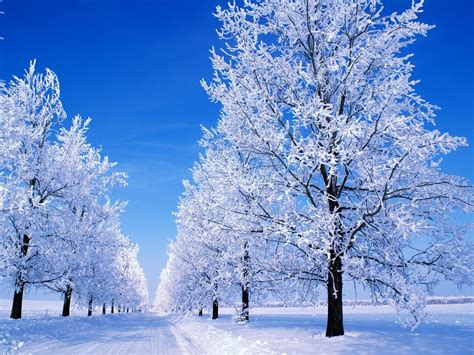 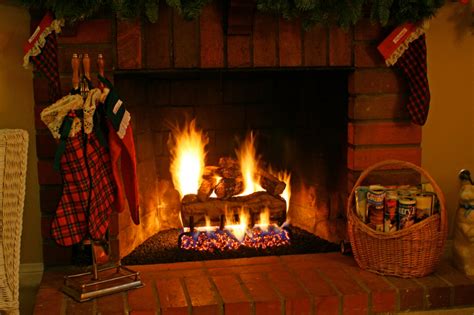 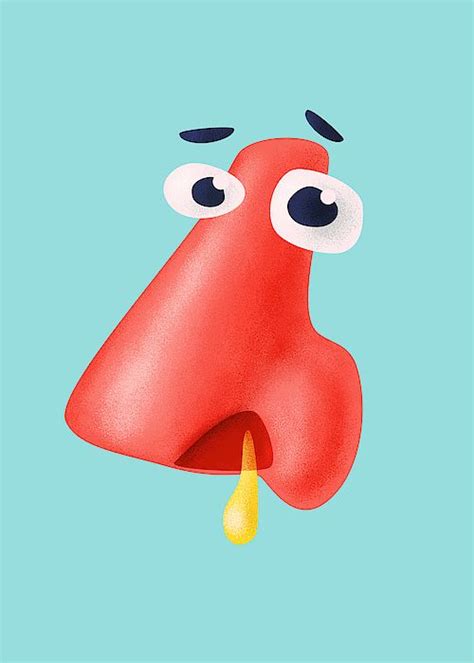 BRONCHIOLITIS
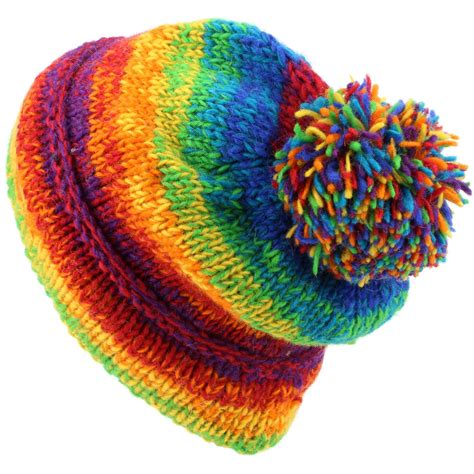 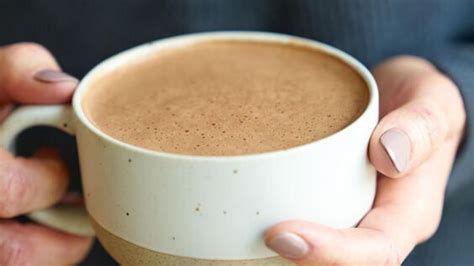 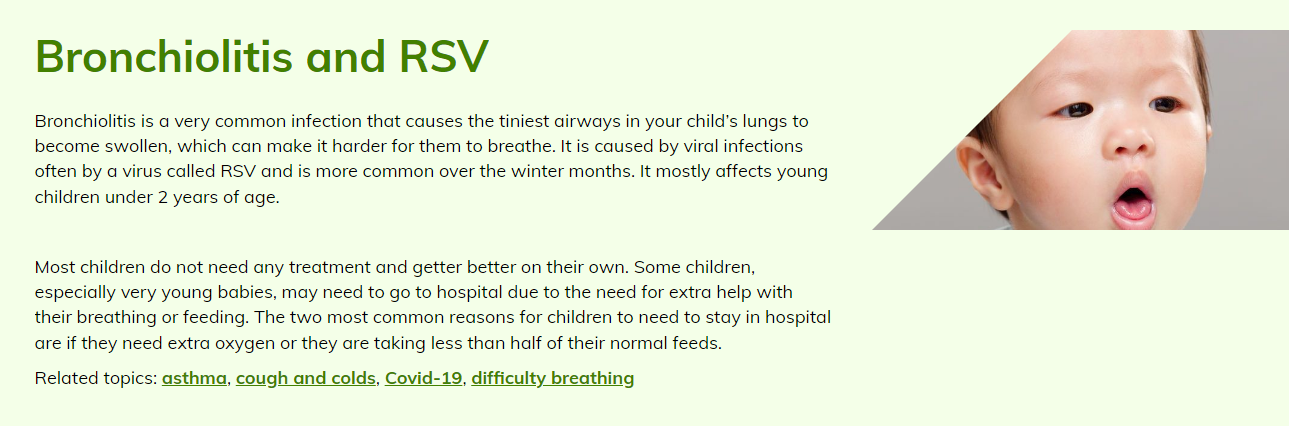 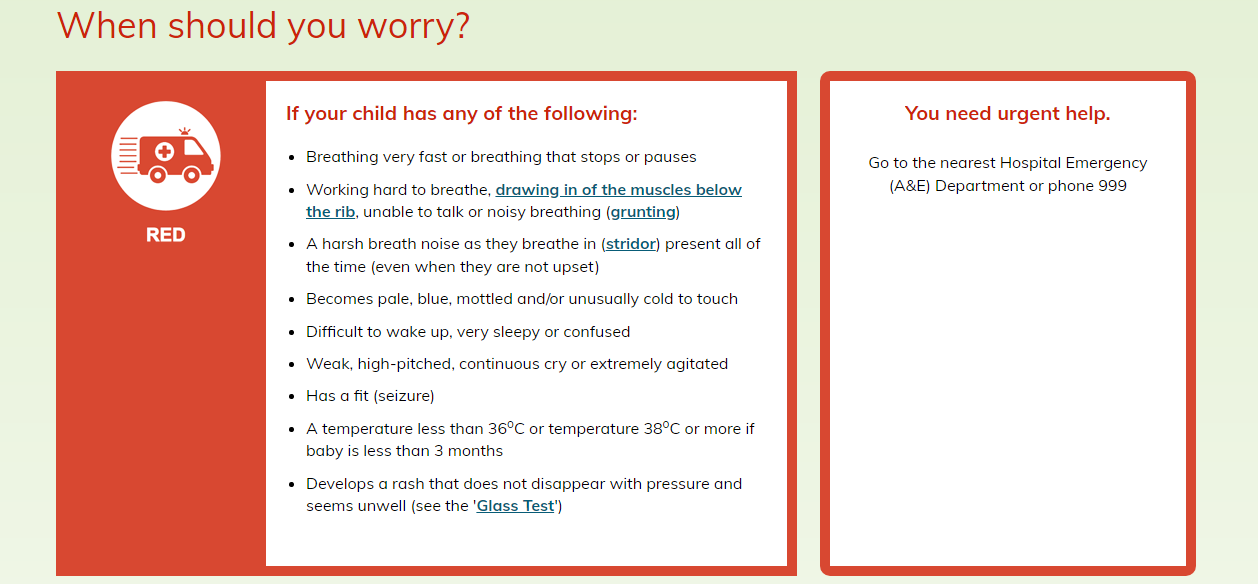 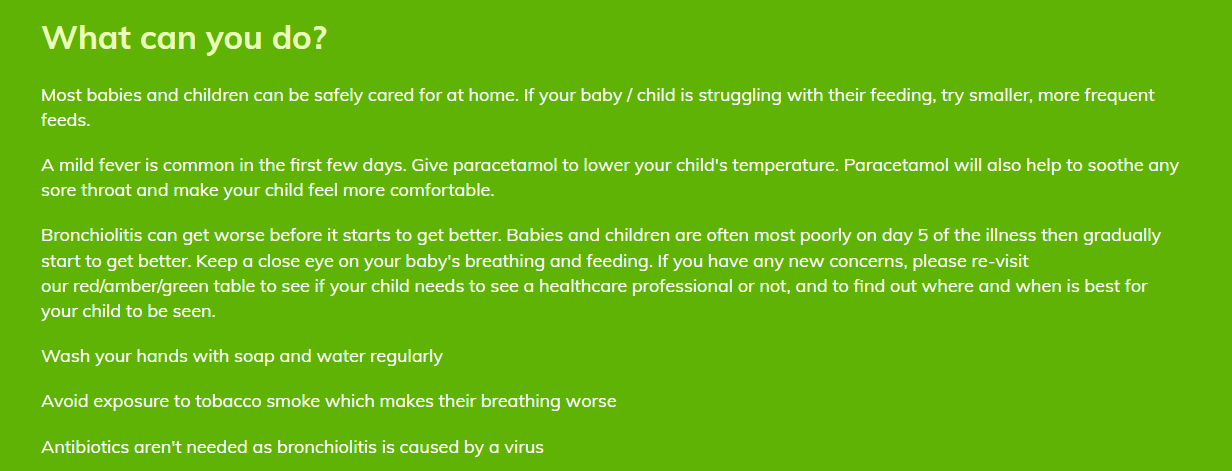 Healthier Together | NHS | Bronchiolitis (nenc-healthiertogether.nhs.uk)
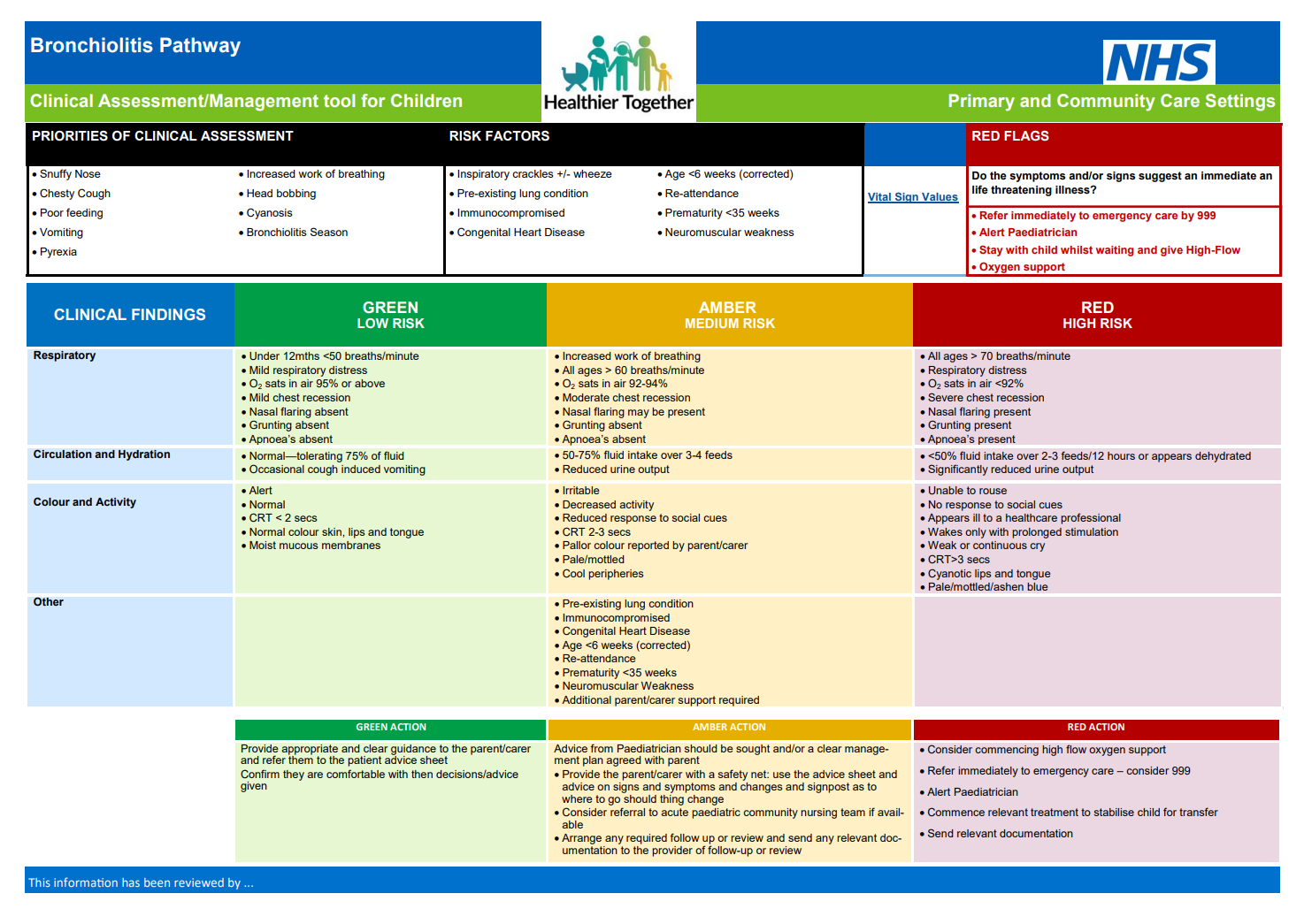 Treatment
What doesn’t work?
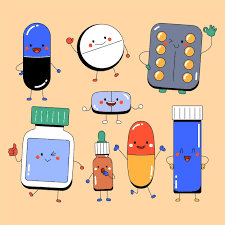 Bronchodilators

Steroids

Antibiotics

Hypertonic saline
Prevention
Palivizumab 
For high risk babies with strict criteria


Pregnancy
28 weeks and onwards
Protects for first 6 months
[Speaker Notes: Palivizumab 
humanised monoclonal antibody 
provides a form of passive immunisation, providing short-term protection against Respiratory Syncytial Virus (RSV). 
Given once a month during ‘RSV season’

Indications. 
High Risk due to Bronchopulmonary dysplasia (BPD) – (also known as chronic lung disease) 
Pre-term infants who have moderate or severe BPD. 
Infants with respiratory diseases who remain in oxygen may include those with conditions including: 
● pulmonary hypoplasia due to congenital diaphragmatic hernia 
● other congenital lung abnormalities 
● interstitial lung disease and including those receiving long term ventilation
High Risk due to Congenital Heart Disease (CHD)
Preterm infants with haemodynamically significant, acyanotic CHD Cyanotic or acyanotic CHD plus significant co-morbidities particularly if multiple organ systems are involved. 
Children less than 24 months of age with Severe Combined Immunodeficiency Syndrome (SCID)]
But what if it’s not bronchiolitis???
Case Study
3 days of runny nose and cough 
Always seem to be breathing fast
Poor feeding, 5 ounces since this morning
Breathless when feeding for a while
Noisey breathing
Case 1: Always seems breathless……
Seen in ED and diagnosed with LRTI +/- laryngomalacia

Represented with worsening respiratory distress

Significant intercostal and subcostal recession 

History was over 2-3 months more breathless with feeds

No wheeze
[Speaker Notes: Key Features: Long history, no coryza]
Case Study
3 days of runny nose and cough 
1-2 days breathing faster
Poor feeding, 5 ounces since this morning
Multiple episodes of bronchiolitis
Poor weight gain
Case 2: Not like his twin…….
[Speaker Notes: The maternal concern and clear growth faltering warrant a bit more thinking]
Red flags for Primary Immune Deficiency
Eight or more new ear infections within 1 year
Two or more serious infections within 1 year
Two or more months on antibiotics with little effect
Two or more episodes of pneumonia within 1 year
Failure of an infant to gain weight or grow normally
Recurrent deep skin or organ abscesses
Need for intravenous antibiotics to clear infections
Persistent thrush in mouth or fungal infection on skin
Two or more deep seated infections e.g. sepsis, meningitis 
A family history of PID
Arkwright/Gennery 2011
Differential
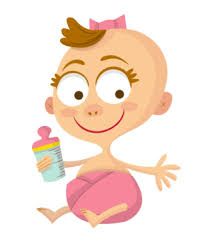 Cardiac

Immune Deficiency

Other Respiratory
Differential
Cardiac
History – longer duration, feeding, absence of coryza
Examination – murmurs, liver, femorals, absence of snot
Immunodeficiency
History – not typical course, no recovery, faltering growth, other features, family history
Exam – growth, skin, prolonged course
Respiratory
History – not typical time pattern
Exam – not crackles/wheeze, persistent unilateral signs
Outcome
Discharge with advice
https://www.nenc-healthiertogether.nhs.uk/parentscarers/worried-your-child-unwell/fever-high-temperature
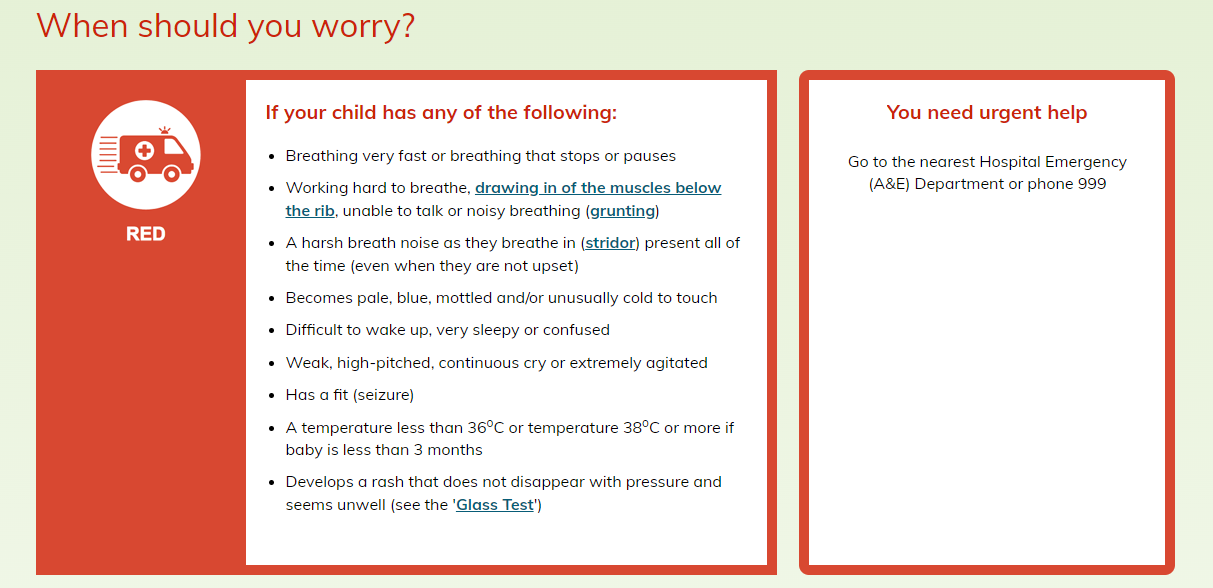 Diarrhoea and Vomiting
Red Flags
Alternative diagnosis

Systemically unwell

Bilious vomiting

High Fever
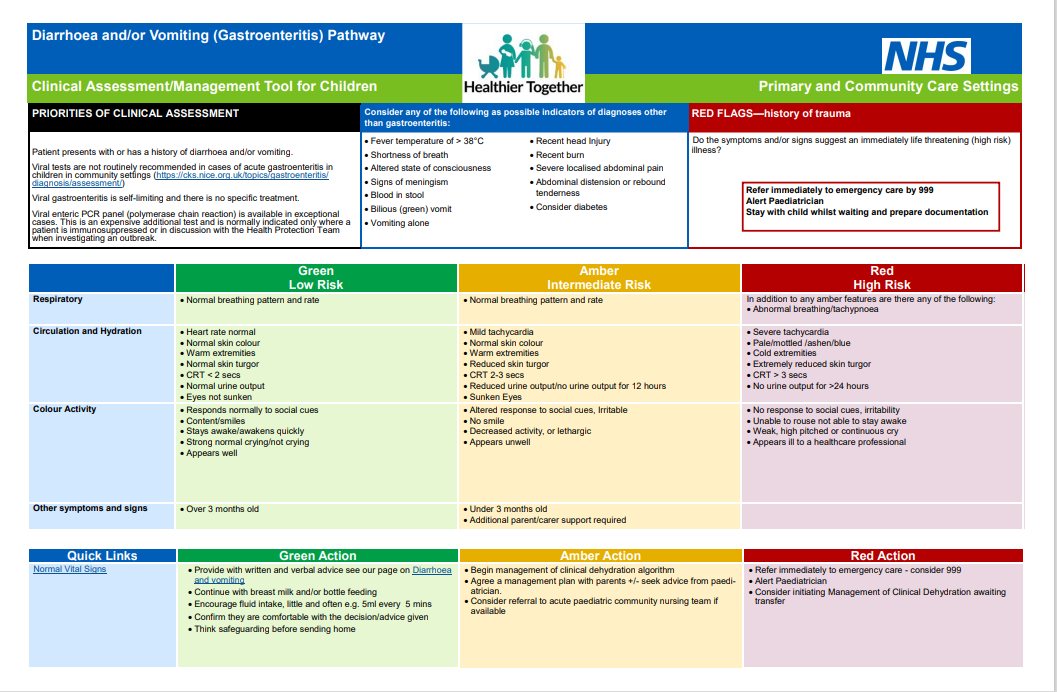 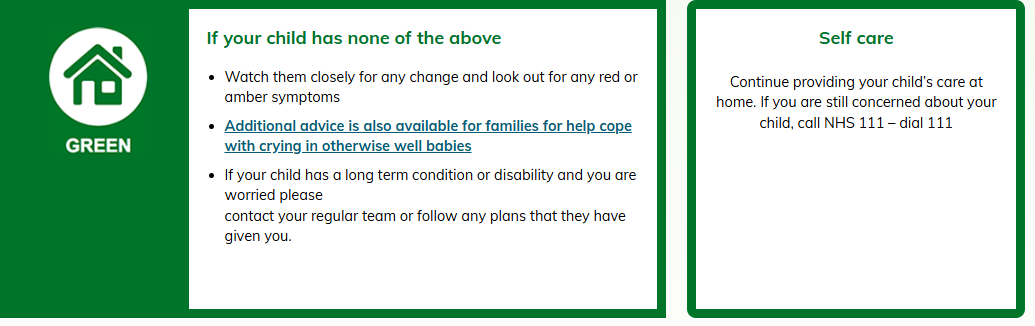 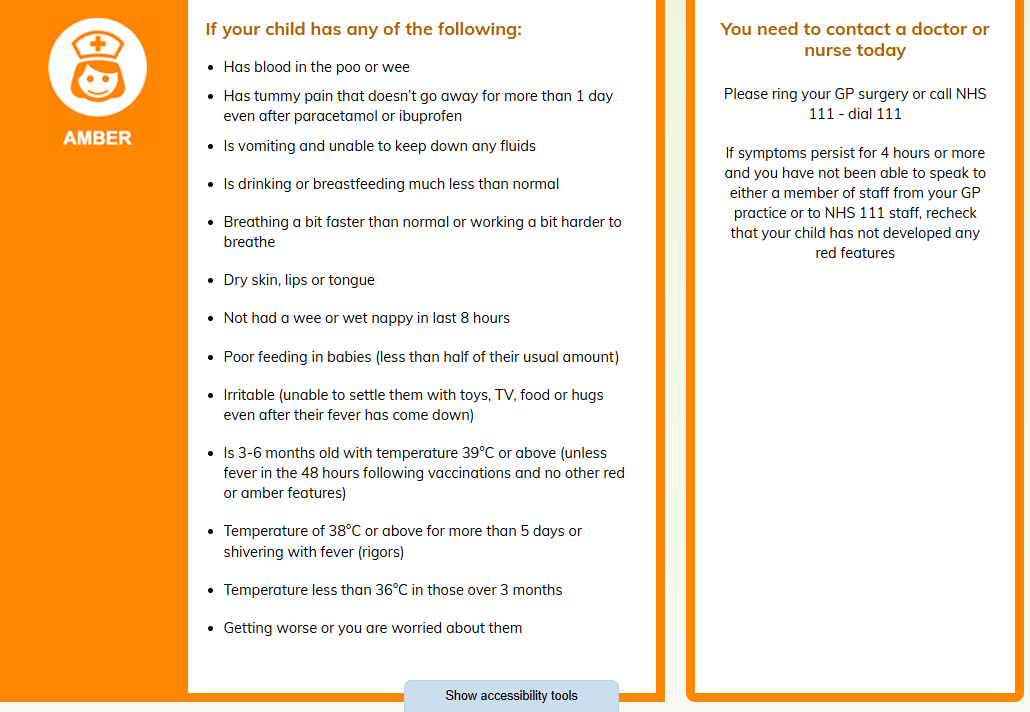 Feeding
Case Study
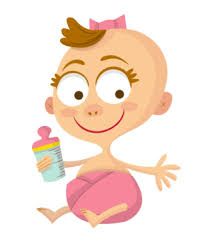 Bottle fed baby 
Unsettled baby
‘Diarrhoea’, mucous stools, some blood
Vomiting
Skin – non specific rash
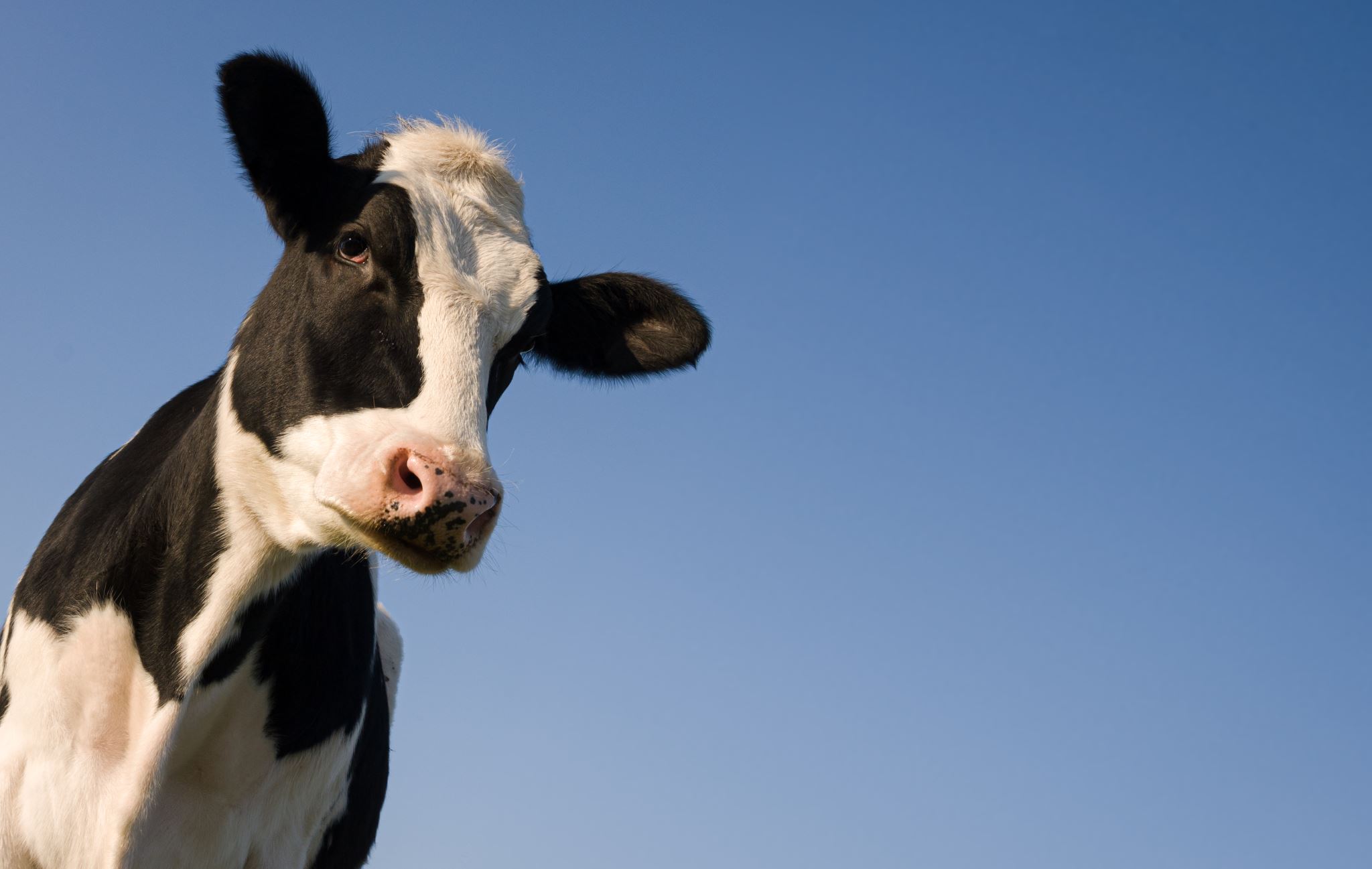 Cow’s Milk Protein Allergy
Red Flags
Immediate reaction suggestive of IgE
Faltering growth
Ongoing blood in stool  
Severe atopic Dermatitits
FPIES
Profuse vomiting with collapse
Collapse
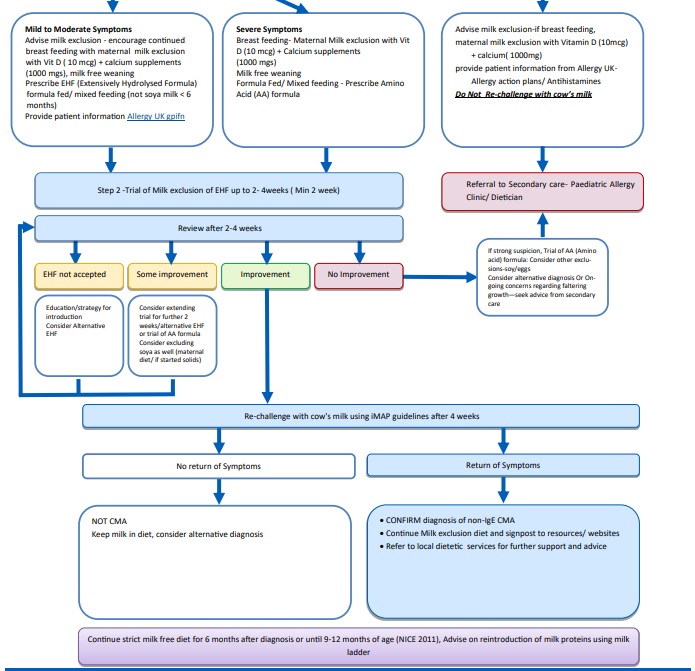 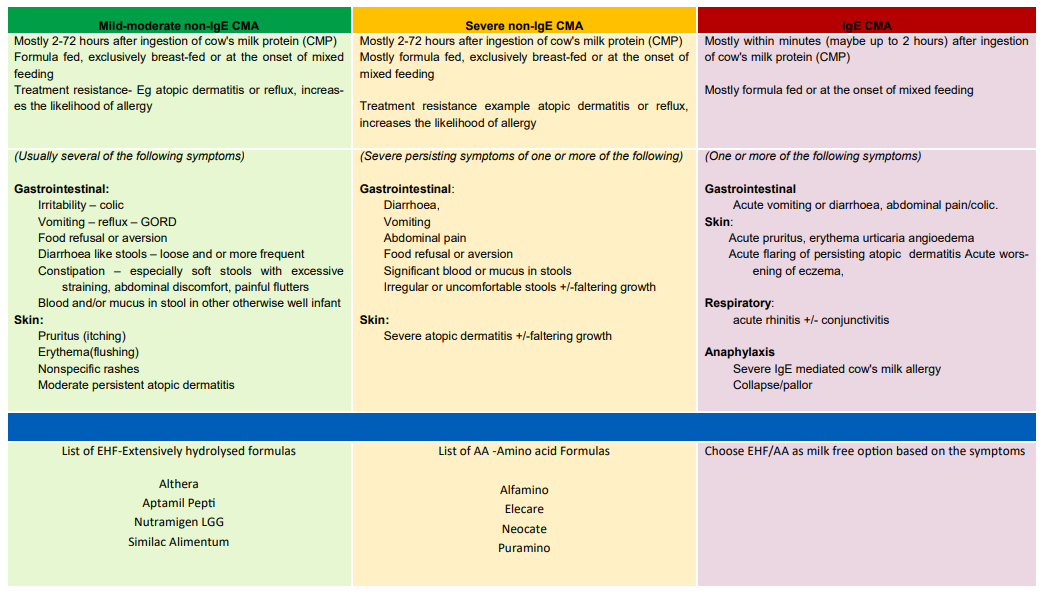 Information for Parents
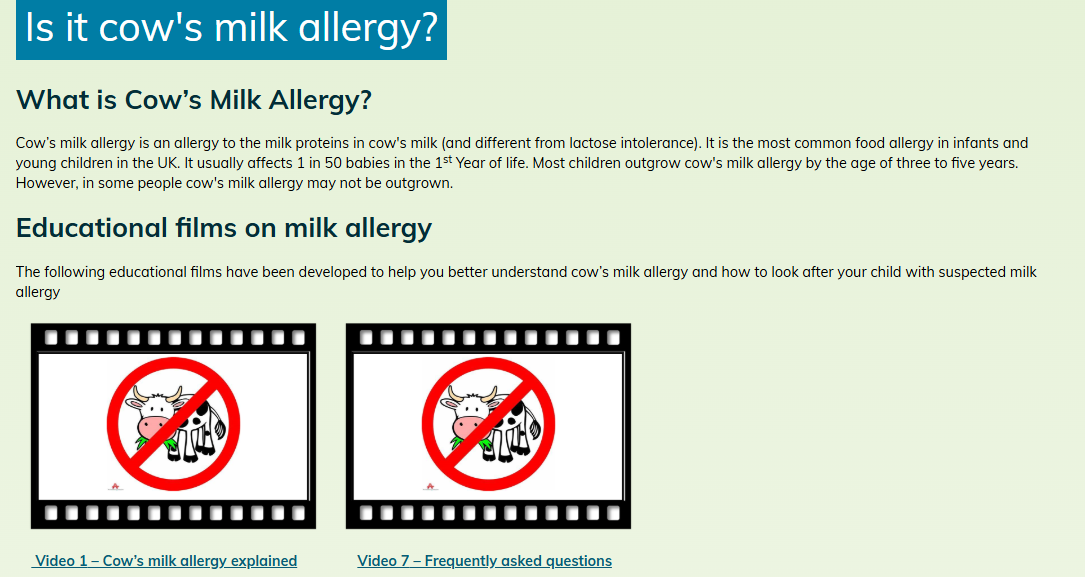 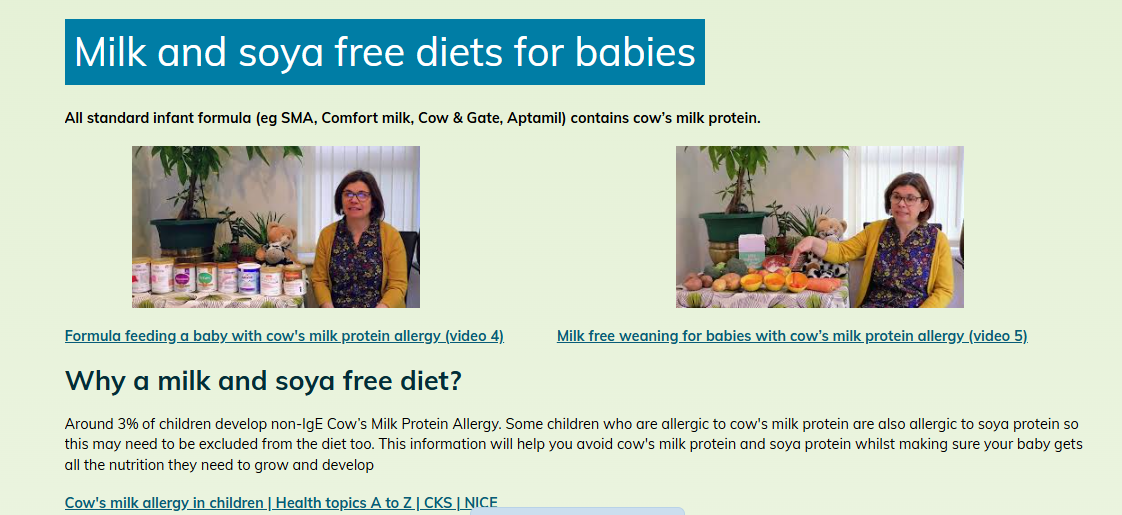 Gastro-Oesophageal Reflux
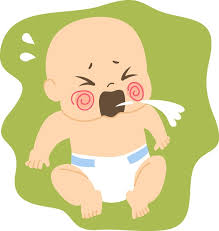 Red Flags
Bile-stained vomit 
Frequent forceful (projectile) 
Blood in vomit or stool (red or brown) 
Faltering growth 
Abdominal distention/chronic 
Unwell child/fever/altered responsiveness 
Bulging fontanelle/rapidly  increasing head circumference 
Late onset (after 6 months)
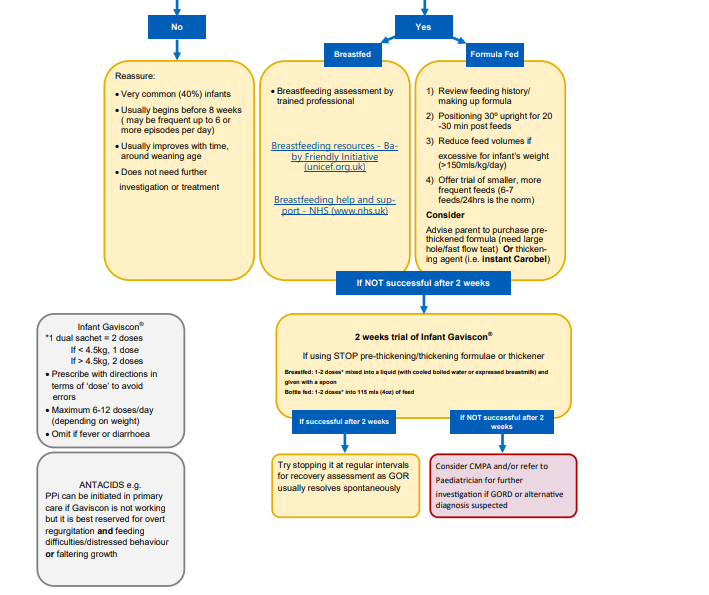 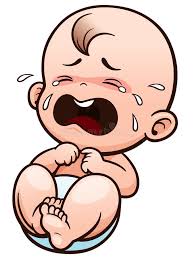 Unsettled Baby
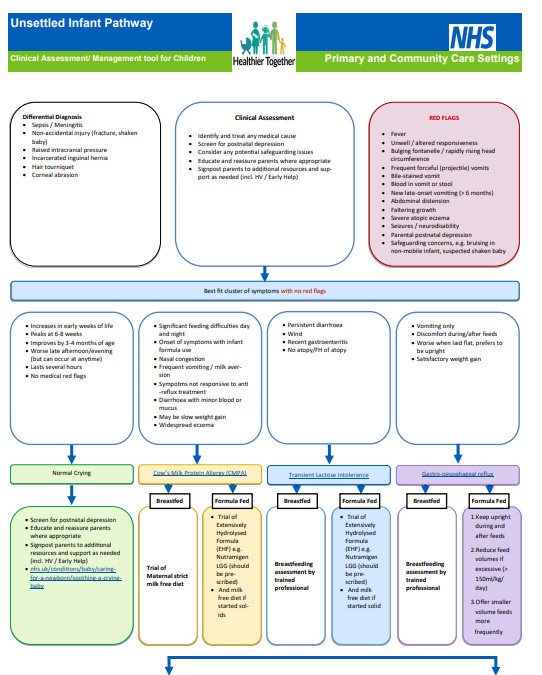 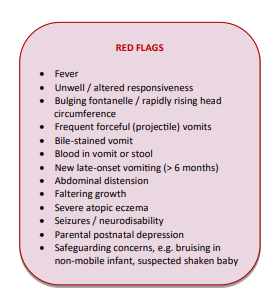 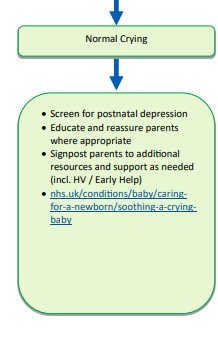 Staying Healthy
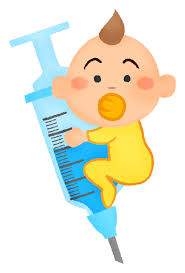 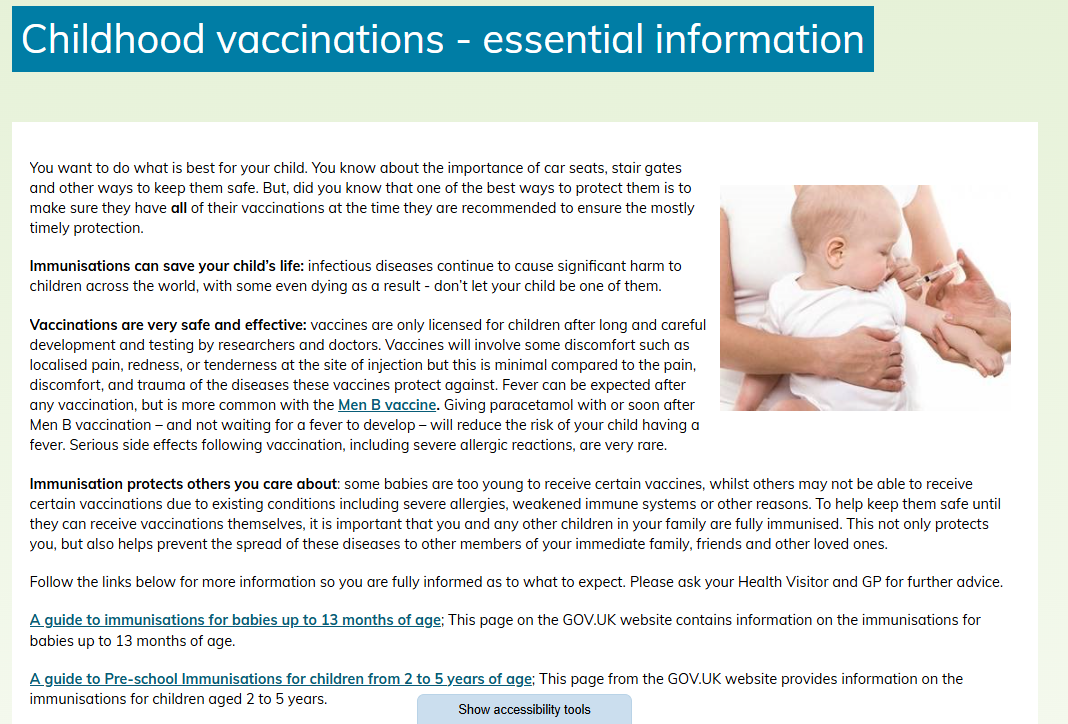 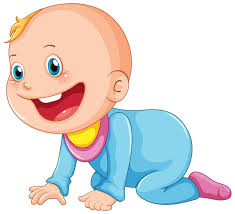 Any questions?